FACULTAD DE CIENCIAS EMPRESARIALES
ESCUELA ACADÉMICO PROFESIONAL DE ADMINISTRACIÓN
Administración de Operaciones (ADO)
Calidad:
3ra. Semana
2014 - I
1
Calidad:
2
Definición de Calidad
Sociedad Americana de Calidad:
  
“La calidad es la totalidad de aspectos o características que posee un producto o servicio que permiten satisfacer las necesidades implícitas o explícitamente formuladas por los consumidores”.
3
Calidad:
Basada en el consumidor
Basada en el producto
Basada en la manufactura
4
Calidad:
Basada en el consumidor
Basada en el producto
Basada en la manufactura
5
Estrategias
Diferenciación
Costos bajos
Respuestas rápidas
6
Flujo de Actividades necesarias para lograr una  Gerencia de Calidad Total (TQM)
Prácticas Organizacionales
Principios de Calidad
Cumplimiento de los empleados
Satisfacción de los clientes
7
CONCEPTOS DEGESTIÓN TOTAL DE CALIDAD (TQM)
Mejoramiento Continuo,
Empoderamiento del Trabajador,
Benchmarking,
Producción Justo-a-Tiempo (JIT),
Métodos de Taguchi,
Herramientas de Control Estadístico.
8
CONCEPTOS DEGESTIÓN TOTAL DE CALIDAD (TQM)
Mejoramiento Continuo:

La base de la filosofía es que cada aspecto de una operación se pueda mejorar,

La meta es la perfección,

Incluye a los proveedores, personas, equipos, materiales y procedimientos.
9
Ventajas y desventajas del Mejoramiento Continuo:

Este proceso de mejoramiento continuo nos ofrece grandes beneficios, entre ellos se destacan a continuación algunas de sus ventajas, no obstante, si no se observan determinados aspectos pudieran aparecer algunas desventajas que darían al traste con nuestras aspiraciones.
10
Ventajas:

Posibilita la identificación, tratamiento y solución de los problemas y/o el aprovechamiento de oportunidades.
Permite eliminar o atenuar las debilidades y afianzar e incrementar las fortalezas.
Analizar los procesos, renovar y actualizar los mismos, permitiéndole a las organizaciones ser más competitivas, eficaces y eficientes.
Obtener mejoras a corto plazo, no sólo en la parte productiva o de servicio sino en la administrativa también.
Aunque no es un método para disminuir productos defectuosos, posibilita su disminución, ahorrando materias primas y materiales, por lo que reduce los costos, para la organización y para los clientes.
Permite el ajuste de los procesos con el desarrollo tecnológico, incrementando la productividad.
11
Desventajas:

Para la obtención de resultados tangibles es necesario que los cambios se realicen en toda la organización.
En múltiples ocasiones es imprescindible hacer inversiones de consideración.
Si no se observan las medidas adecuadas, con celeridad y oportunidad el proceso se puede tornar muy largo para la consecución de los resultados deseados.
12
Empowerment

Según Yohann Jonson, es “el hecho de delegar poder y autoridad a los subordinados y de conferirles el sentimiento de que son dueños de su propio trabajo”.

En otras palabras, significa empoderamiento,  apoderamiento o potenciación (la palabra empowerment está compuesta por en y power que significa “poder” en inglés, la cual es un antecedente del francés pouvoir
13
El Benchmarking

Es una técnica utilizada para establecer metas y objetivos efectivos para llegar a ser o mantenerse competitivo. 

Esta basada principalmente en la comparación de aspectos específicos o generales (procesos, metodologías, estrategias o cualquier otro aspecto), con otras empresas o instituciones.
14
Just – in – time 

Trata de continuamente mejorar y esforzar la solución de problemas y satisfacer las necesidades. 

 Elimina los costos de calidad
 Mejora la calidad
 Reduce los costos relacionados con el inventario
15
… Just – in – time 

JIT nace como nuevo enfoque en la Dirección de Operaciones de la empresa. 
Este pretende que los clientes sean servidos justo en el momento preciso, exactamente en la cantidad requerida, con productos de máxima calidad y mediante un proceso de producción que utilice el mínimo inventario posible y que se encuentre libre de cualquier tipo de despilfarro o coste innecesario.
16
TÉCNICA TAGUCHI
Combinación de métodos estadísticos y de ingeniería para obtener mejoramientos rápidos en costos y calidad optimizando el diseño de productos y procesos de manufactura.
17
OBJETIVOS DE LA TÉCNICA TAGUCHI
Desarrollar productos más rápido que la competencia.
Manufacturar estos productos con la mejor calidad y al menor costo.
18
Costos de calidad
Costos de prevención
Costos de evaluación
Costos de falla interna
Costos de falla externa
19
Costos de calidad
Costos de prevención
Costos de evaluación
Costos de falla interna
Costos de falla externa
20
Costos de prevención
Son los costos de todas las actividades específicamente diseñados para prevenir fallas de calidad en productos o servicios

Por ejemplo:
Revisión de nuevos productos,
Planeación de la calidad (manuales, procedimientos, etc.),
Evaluación de capacidad de proveedores,
Esfuerzos de mejora a través de trabajo en equipo,
Proyectos de mejora continua,
Educación y entrenamiento en calidad,
etc.
21
Costos de evaluación
Son los costos asociados con las actividades de medir, evaluar y auditar los productos o servicios para asegurar su conformidad a los estándares de calidad y requerimientos de desempeño. 

Por ejemplo:
Inspecciones con el proveedor y en recibo,
Pruebas e inspecciones en proceso y al producto terminado,
Auditorias al producto, proceso o servicio,
Calibración de equipos de prueba y medición,
Costos de materiales de prueba.
22
Costos de falla interna
Son los costos resultantes de productos o servicios no conformes a los requerimientos o necesidades del cliente, antes del embarque del producto o la realización del servicio. 

Por ejemplo:
Desperdicio (maculatura),
Re trabajos,
Re inspección y repetición de pruebas,
Revisión de materiales no conformes,
Reducción de precio por calidad reducida.
23
Costos de falla externa
Son los costos resultantes de productos o servicios no conformes a los requerimientos o necesidades del cliente, después de la entrega del producto o durante y después de la realización del servicio. 

Por ejemplo:
Proceso de quejas y reclamaciones
Devoluciones del cliente
Garantías
Campañas por productos defectivos
24
DIAGRAMA DE PARETO
El Diagrama de Pareto también es conocido como la Ley 20-80 la cual expresa que “generalmente unas pocas causas (20%) generan la mayor cantidad de problemas (80%)”.

Se utiliza para establecer en dónde se deben concentrar los mayores esfuerzos en el análisis de las causas de un problema. Para ello es necesario contar con datos, muchos de los cuales pueden obtenerse mediante el uso de una Hoja de Inspección.
25
DIAGRAMA DE PARETO
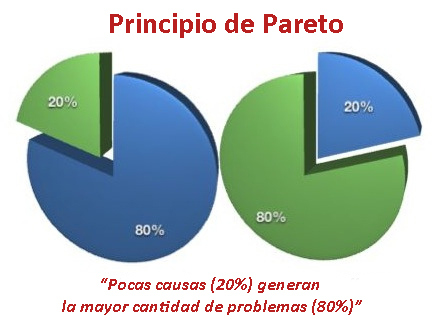 26
DIAGRAMA DE PARETO
Ejemplo:
Para el siguiente análisis de caso, se considera un proceso de producción que se encuentra afectado por la siguientes causas:
Fluctuaciones de energía
Inestabilidad de la máquina
Rotación frecuente del operador
Rotación frecuente de la máquina
Cambios ambientales cíclicos
Cansancio o fatiga del operador
Partida fría
Error de medición
Desviación del material
Desgaste del equipo.

En la tabla siguiente, se detallan los valores correspondientes a la cantidad de veces que se registró cada una de las causas que afectan al proceso, durante un período determinado.
27
Tabla :
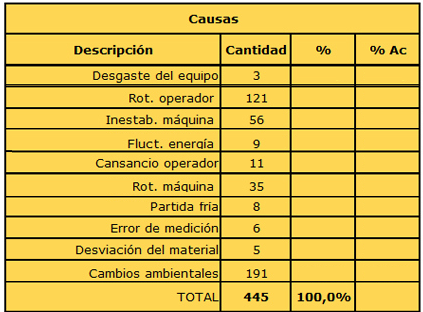 28
Tabla Ordenada:
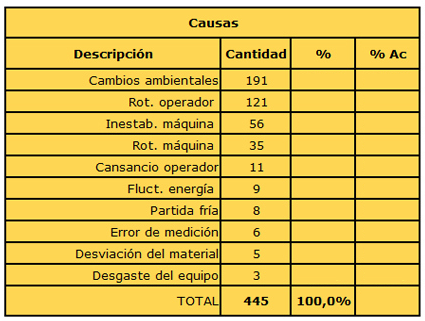 29
191/445
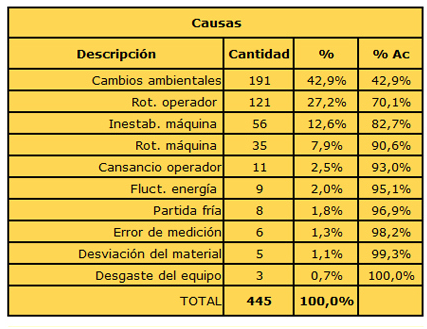 30
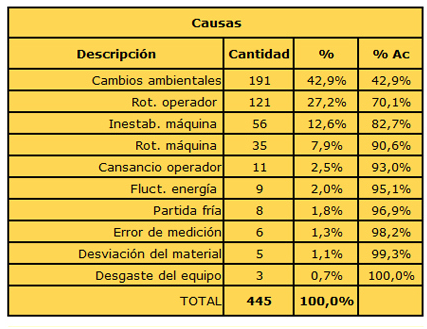 =70.1+12.6
31
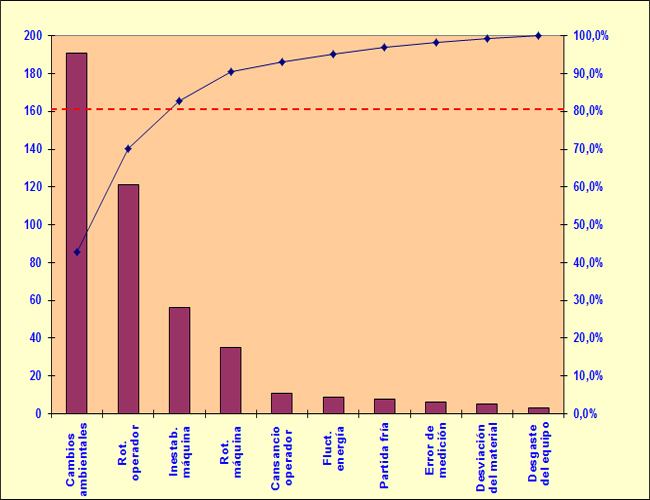 32
Al marcar sobre el gráfico una línea punteada sobre el valor correspondiente al 80% del porcentaje acumulado, se obtiene la siguiente información:

Cambios ambientales
Rotación del operador
 Inestabilidad de la máquina

Son las causas que están ocasionando el 80% de los defectos en este proceso, por lo que los esfuerzos destinados a mejorarlo deberían concentrarse en estos 3 aspectos.
33
Gracias
34